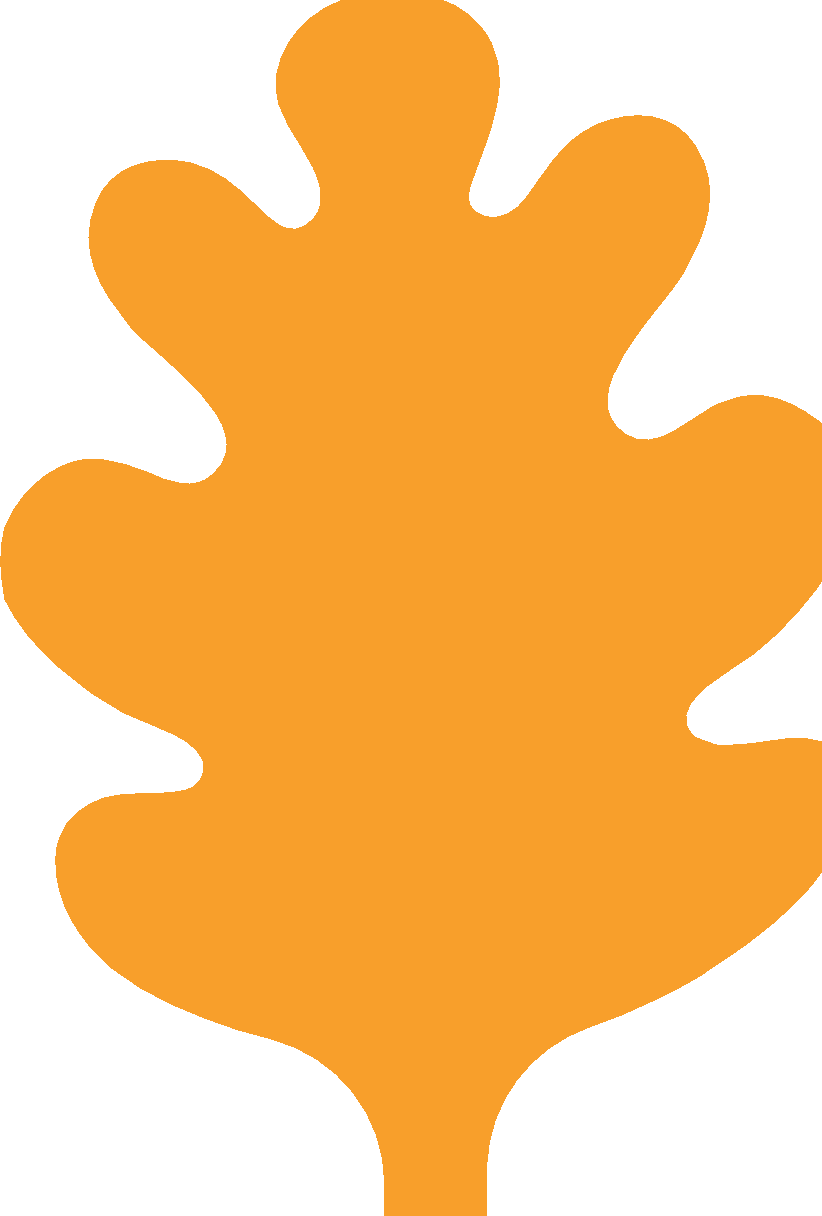 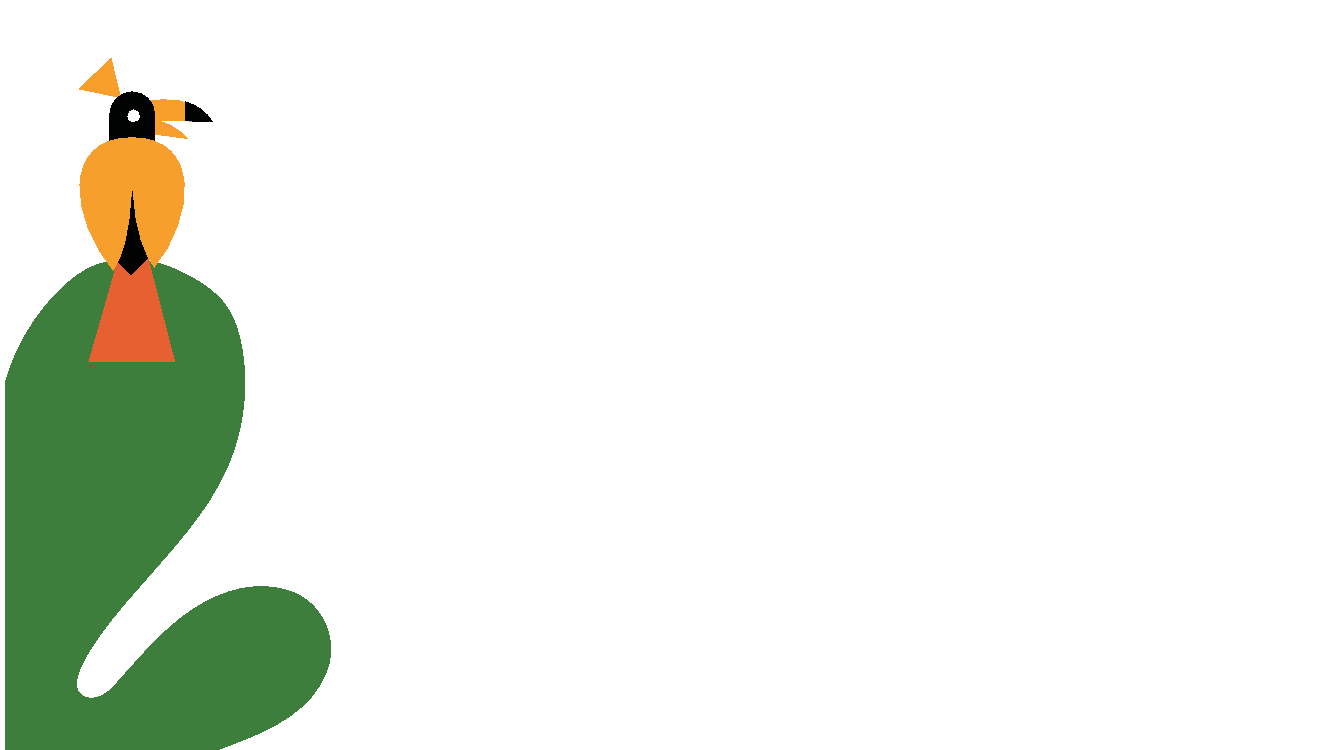 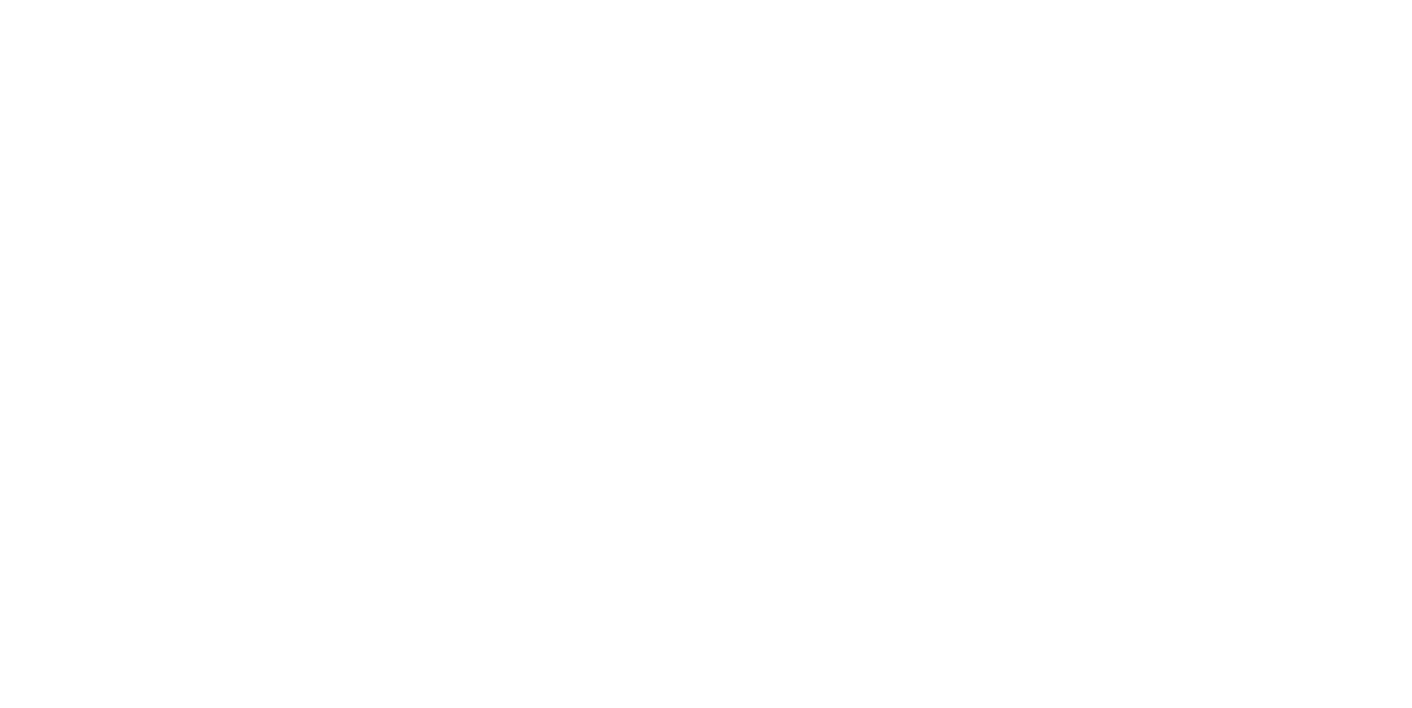 Data Collection & Hub Metrics
CSOs Training
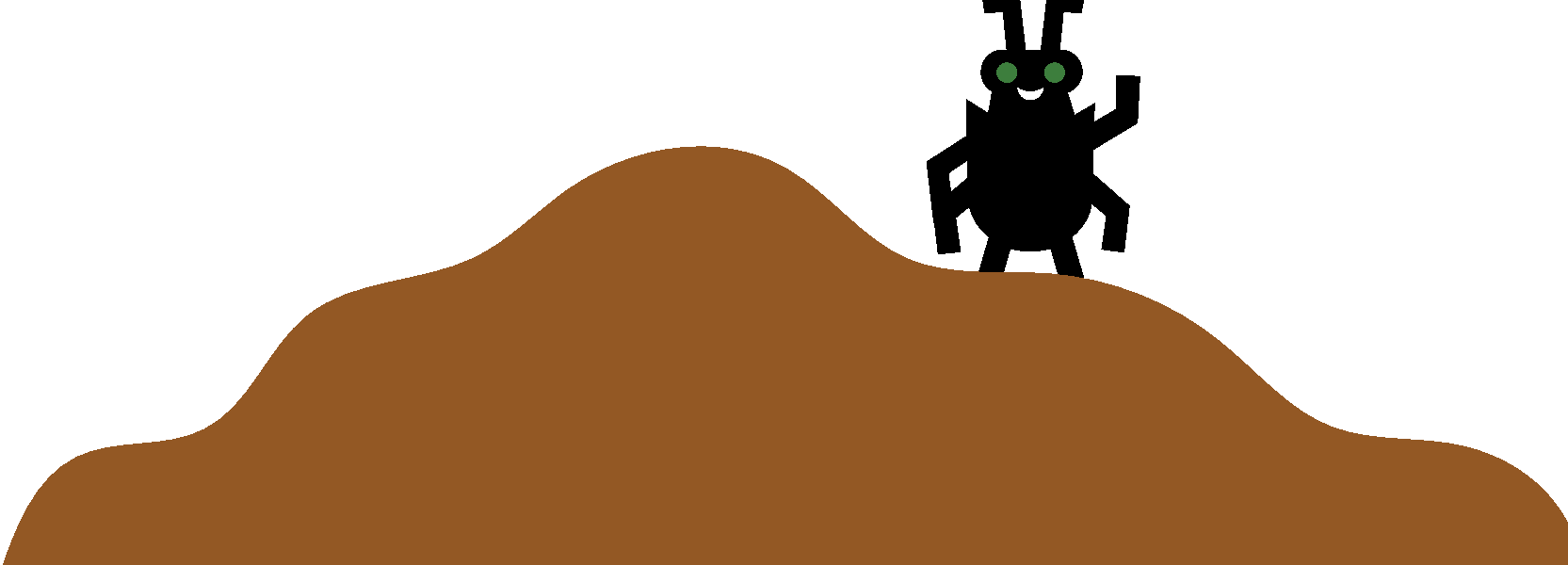 22nd February, 2023
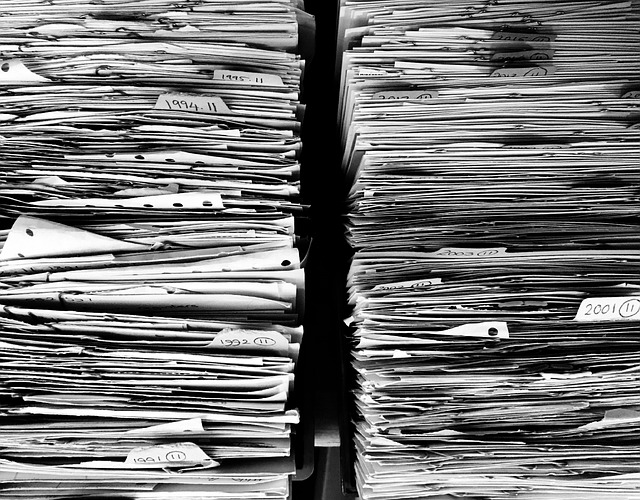 Data?
Raw facts and figures collected for reference and analysis
Our Data Philosophy
Our Commitment: 
Listen and respond to what communities & systems tell us. Sharing the good, bad and ugly about what we learn.

Goal: Iteratively improve the quality of services we offer.

How can we measure and understand impact?
Ongoing assessment of usage at the Hubs based on analysis of 
	*internet searches
	*applications usage
	*energy consumption
	*other hub activity(programs/training)
Qualitative and quantitative survey data from hub users
Your Data Tools
Tool
Data
MoUs
Registers
Scanned docs
Contracts
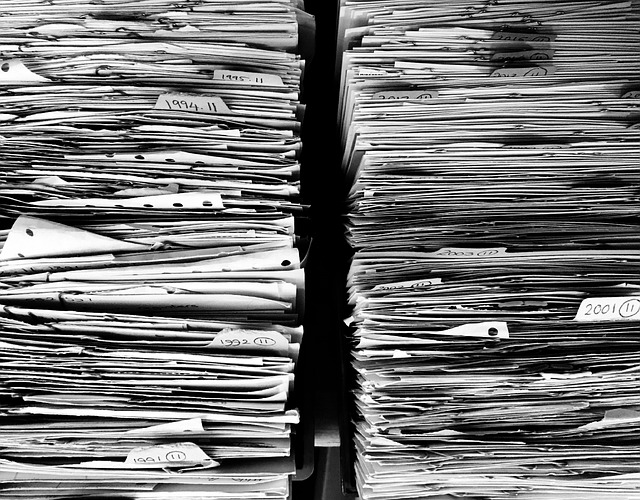 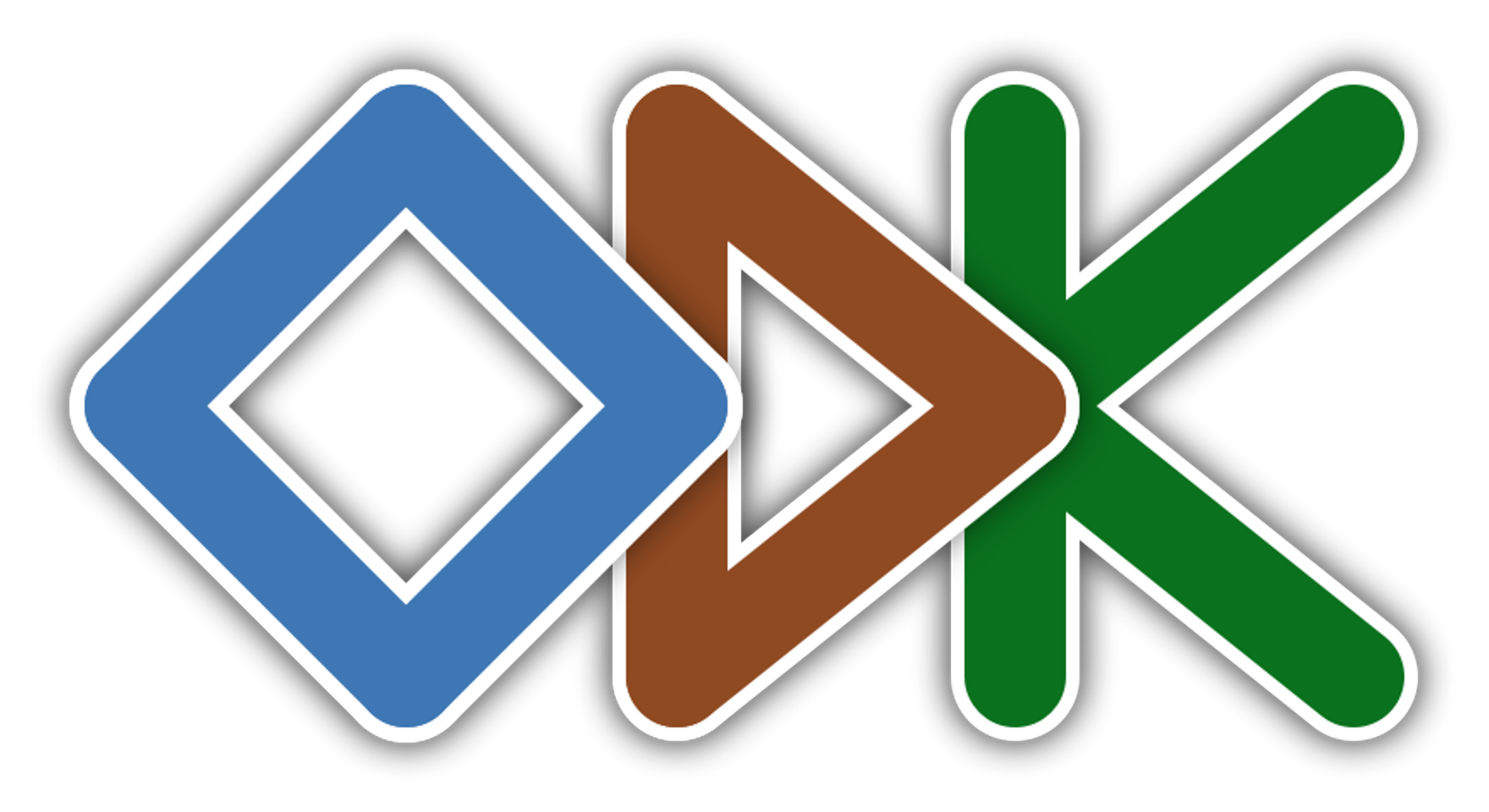 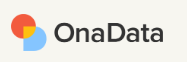 Hub monitoring  forms
Photo/Video consent forms
Programs data
[Speaker Notes: Need for a smartphone!]
ODK & Ona
User Manual is available
Setup and Configuration
Ona username and password
ODK app download and installation
Add project details
Get forms
Fill forms
Send/submit form
Form updates
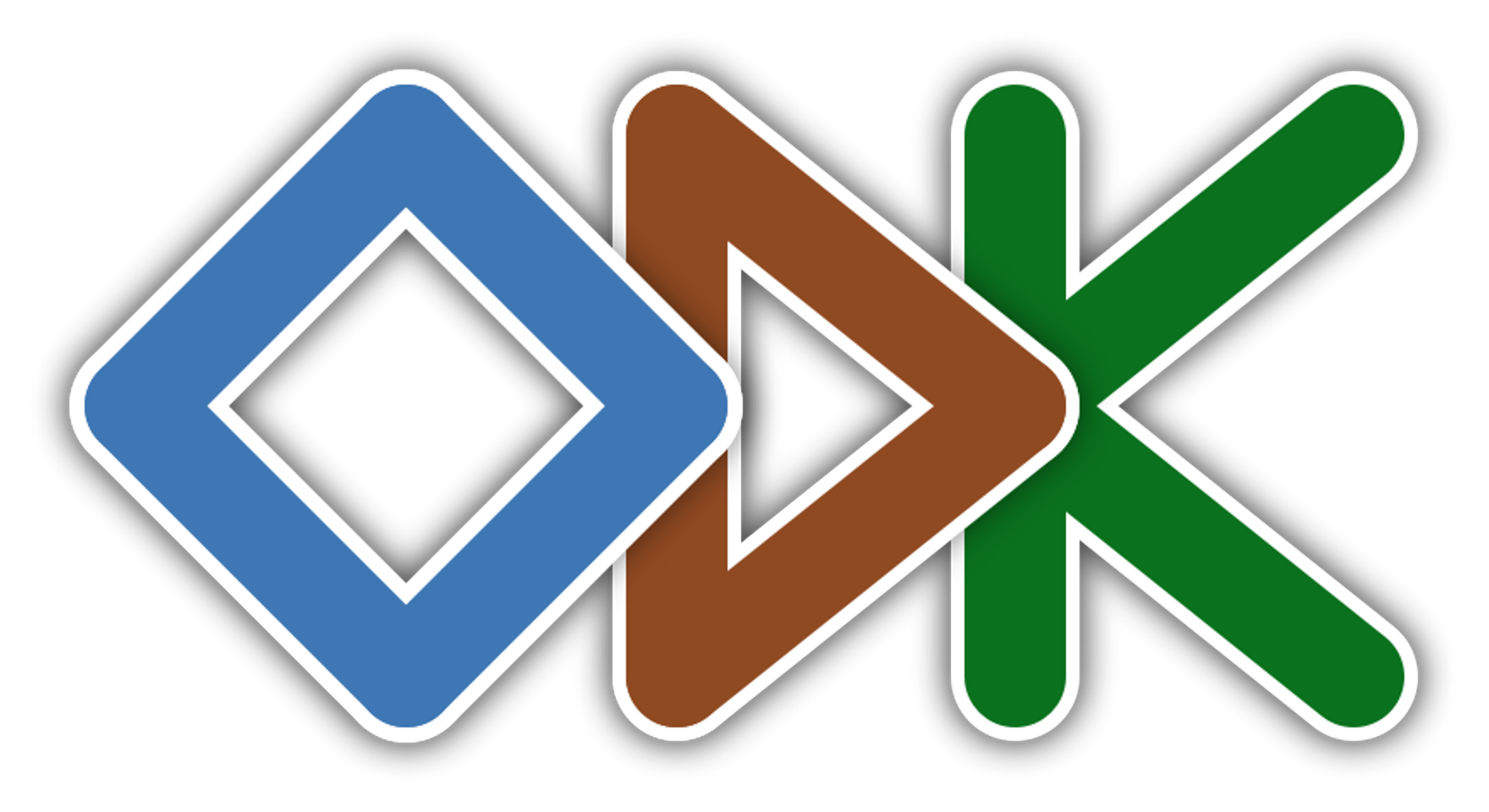 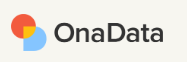 Ona username and password
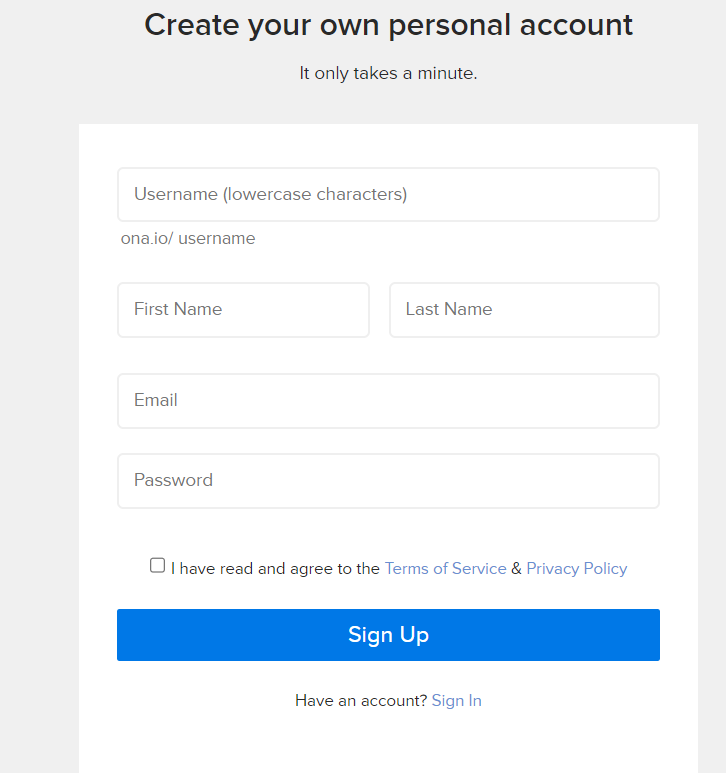 Create the account at
 https://ona.io/join

(take note of your username and password, you will need it to complete this Step 2).
RO will support you with this. Reach out to your RO
ODK app download and installation
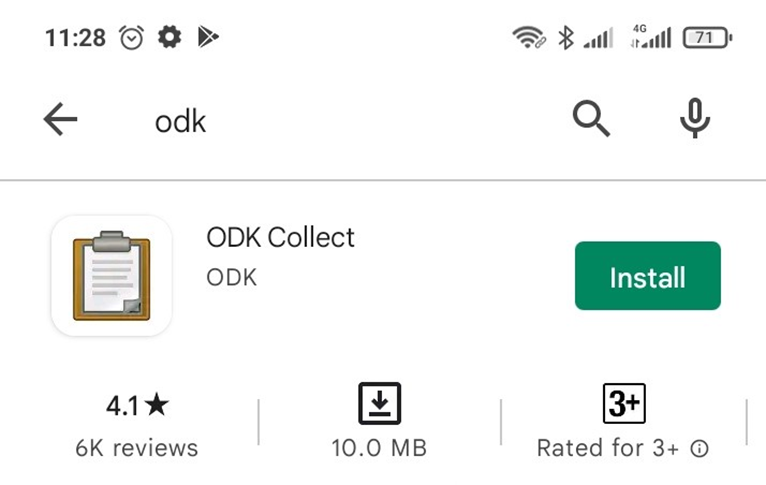 [Speaker Notes: Only for android!]
Add project details
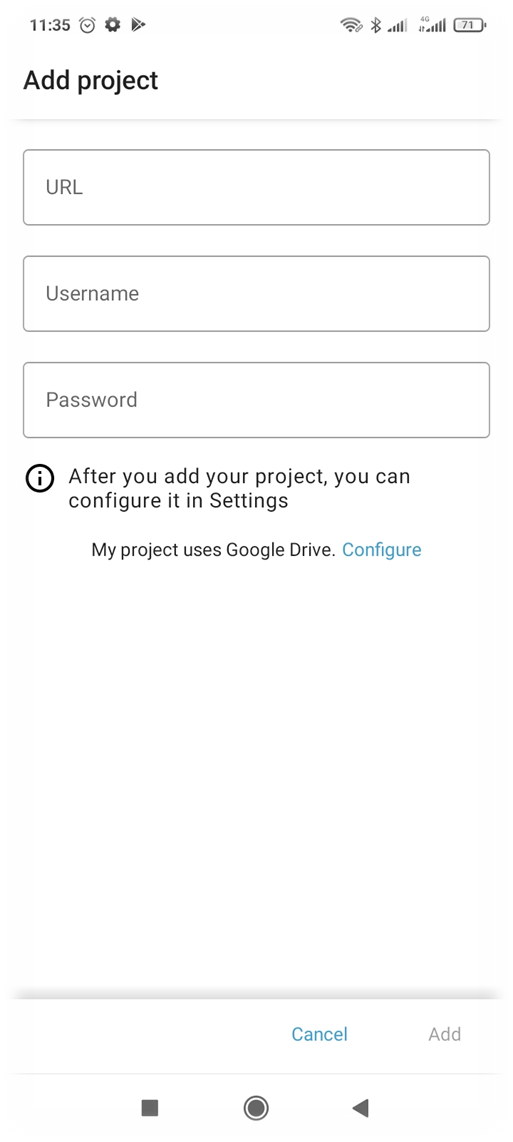 Open ODK App, click on “Manually enter project details”.
Add project details as follows
Enter URL as: https://odk.ona.io
Enter the username you created in step 2 above
 Enter the password you created in step 2 above
Click “Add”
[Speaker Notes: Please  adjust the following settings for data collection in order to be able to access the forms. Once you have entered the Login Data, it will be saved in your phone for future use.]
Add Metadata(Identity data)
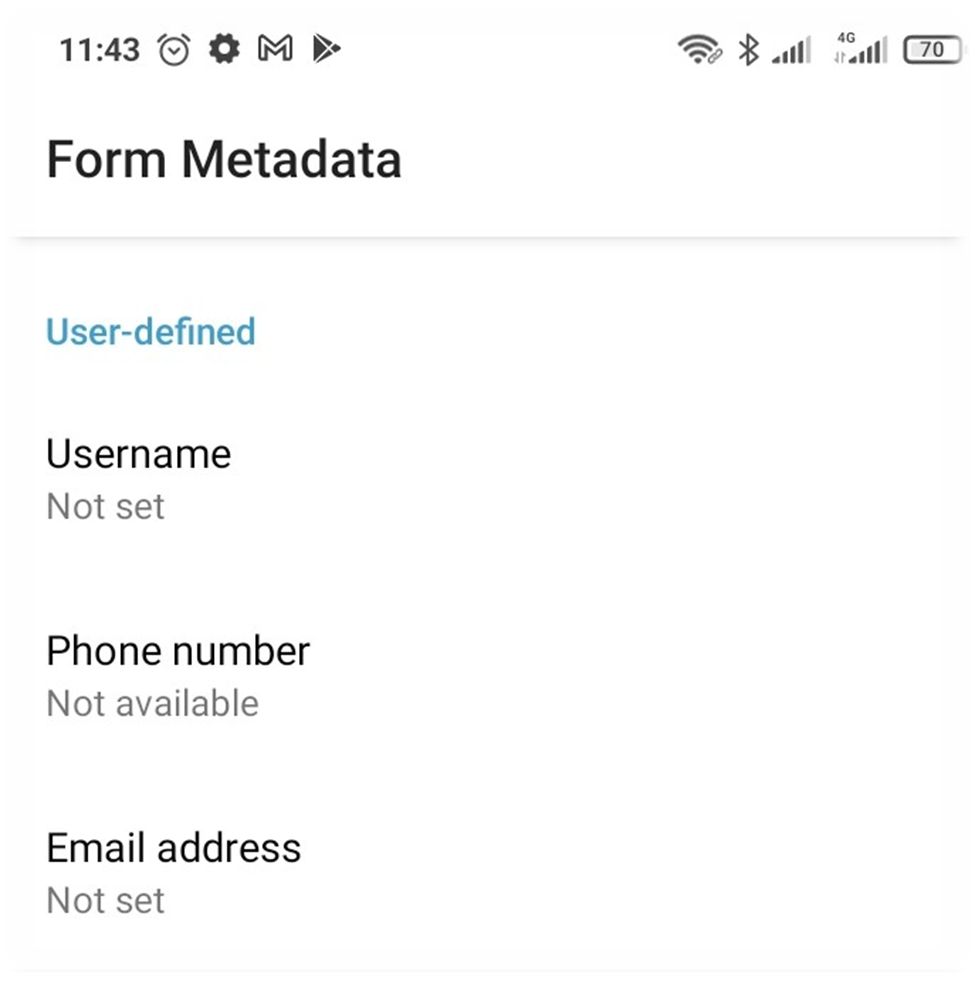 Please adjust the following settings so we know specific forms that you have sent in.
[Speaker Notes: Go to settings>user and device identity>>Form metadata]
Adding  Forms
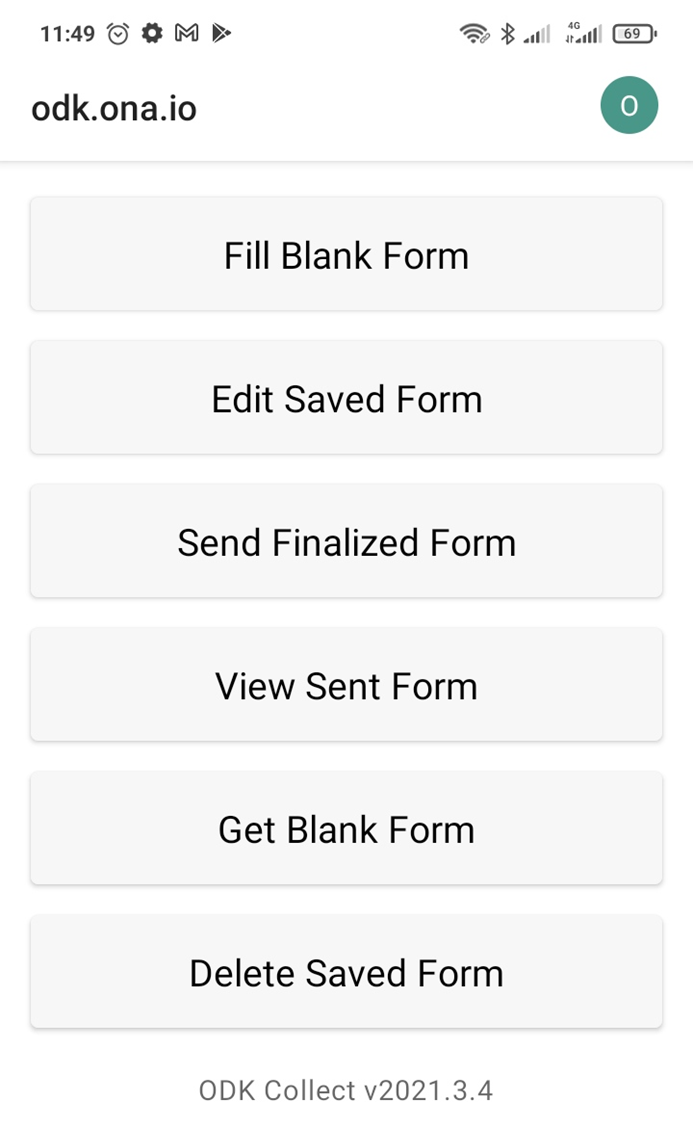 Before your first data entry with the Smartphone/tablet, you should download all relevant   available Profiling Forms on your Smartphone. 
At this step an internet connection is required.
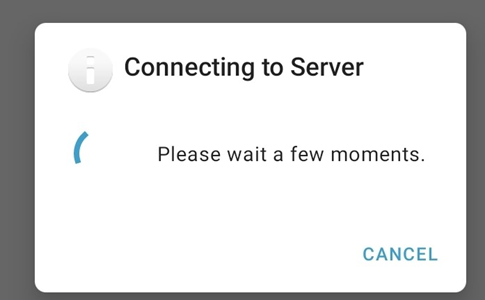 [Speaker Notes: Tap on Get Blank Forms]
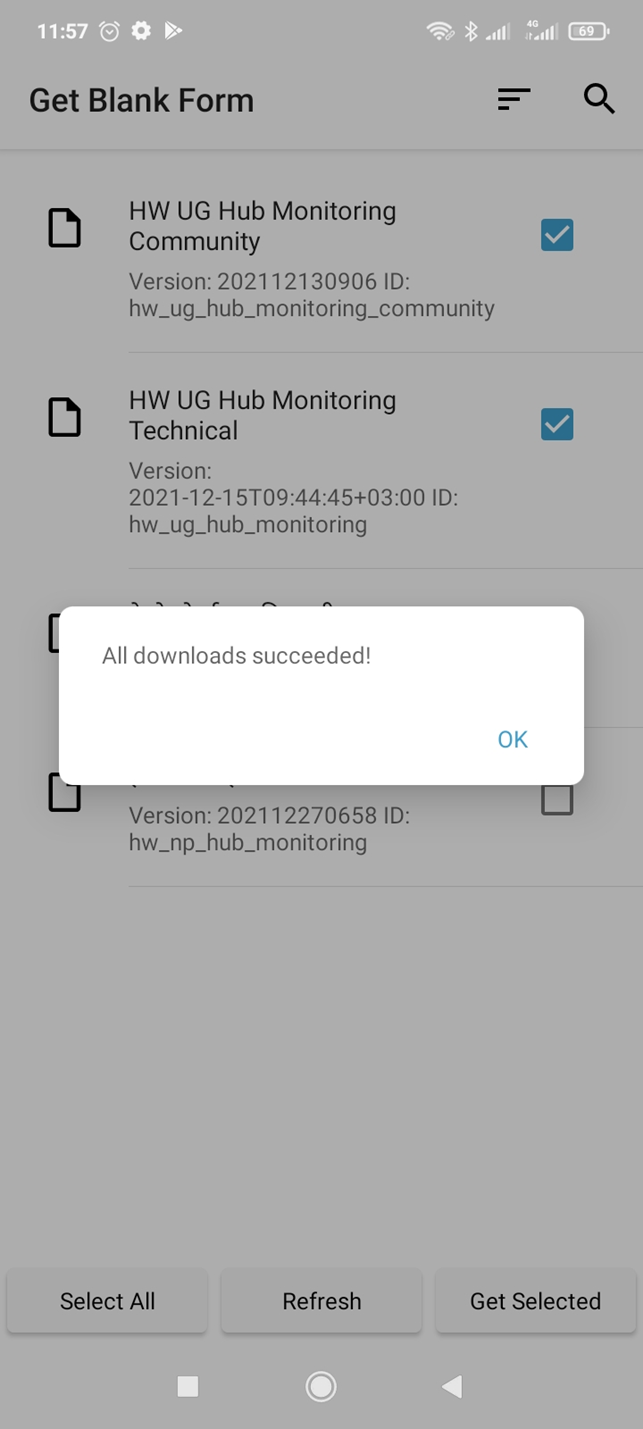 Select relevant forms and tap on Get Selected
[Speaker Notes: If you download a new version of the same Smartphone Monitoring Form, it will overwrite the current form and this is a good way to update forms in the event that changes have been made to the original form]
Filling  Forms
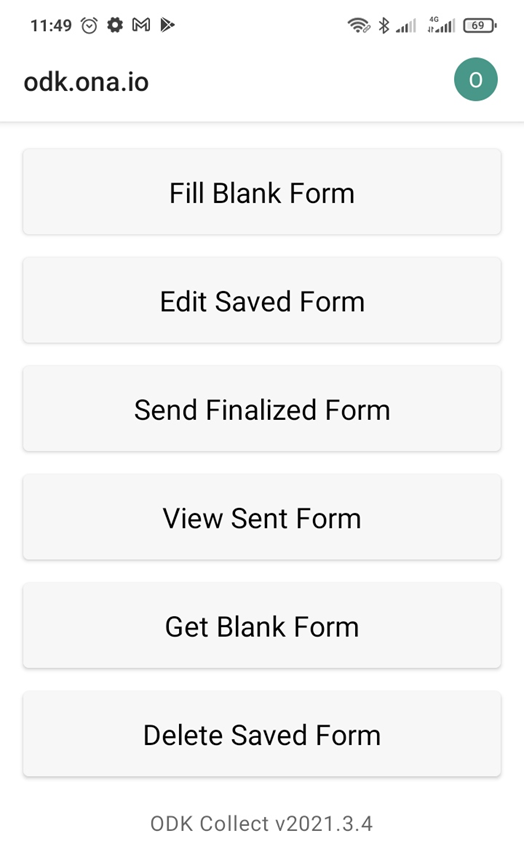 Click on Fill Blank Form to access and fill downloaded forms
Filling  Forms (cont…)
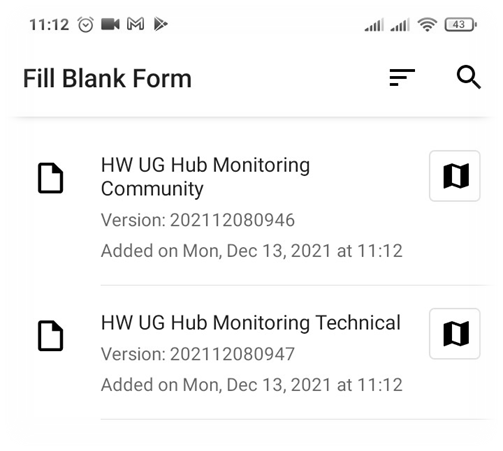 Click on any Form you want to fill
Filling  Forms (cont…)
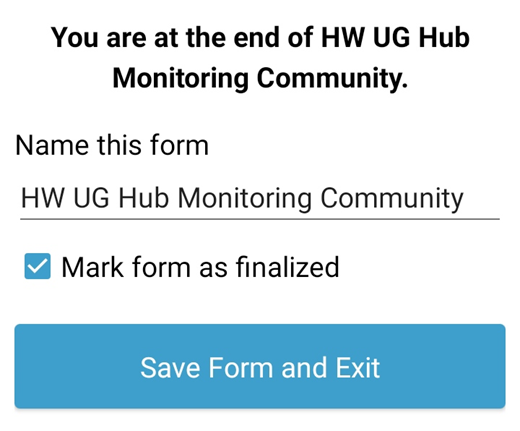 Save the form
Sending  Forms
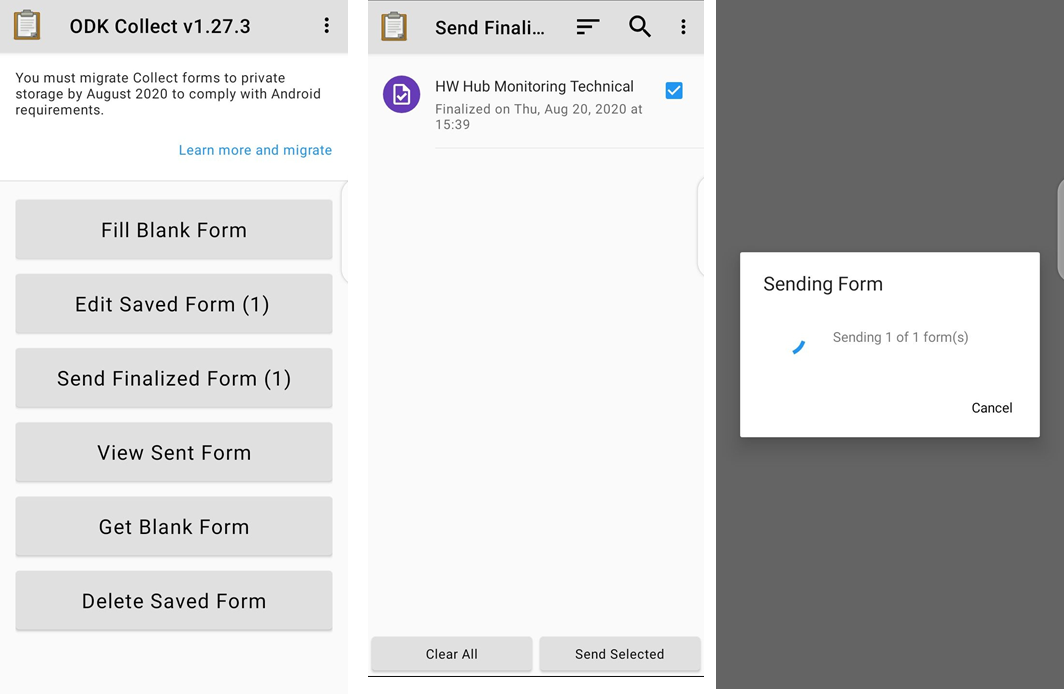 Click on send Selected
[Speaker Notes: NB: You are required to submit data every Wednesday!]
Updating  Forms
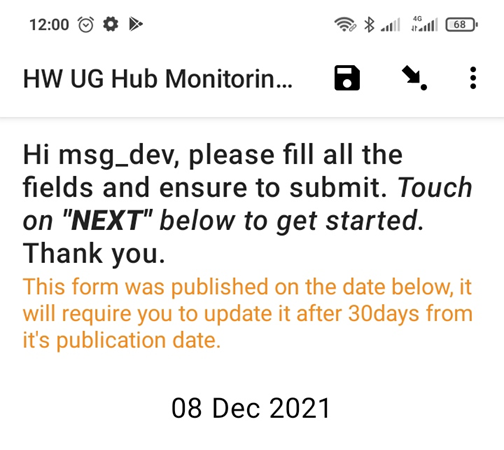 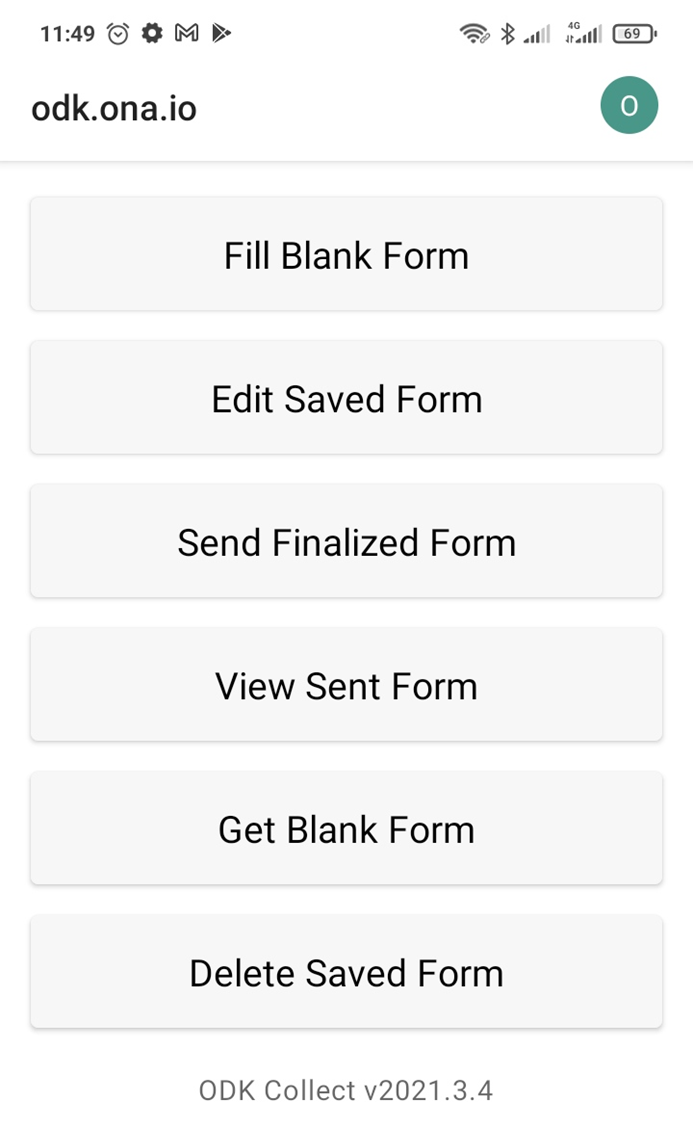 Click on Get Blank Form
Are U ready 4 Hands On?
[Speaker Notes: 30min
//ON PC>>OPEN WIRELESS DISPLAY
//ON Phone, under notifications>>click on cast>>add pass code from pc

username: cso2023
pwd:learn2023]
Hub metrics
Weekly ODK Data dashboard
myhellohub Data page
Hubs page
Weekly Hub monitoring Dashboard
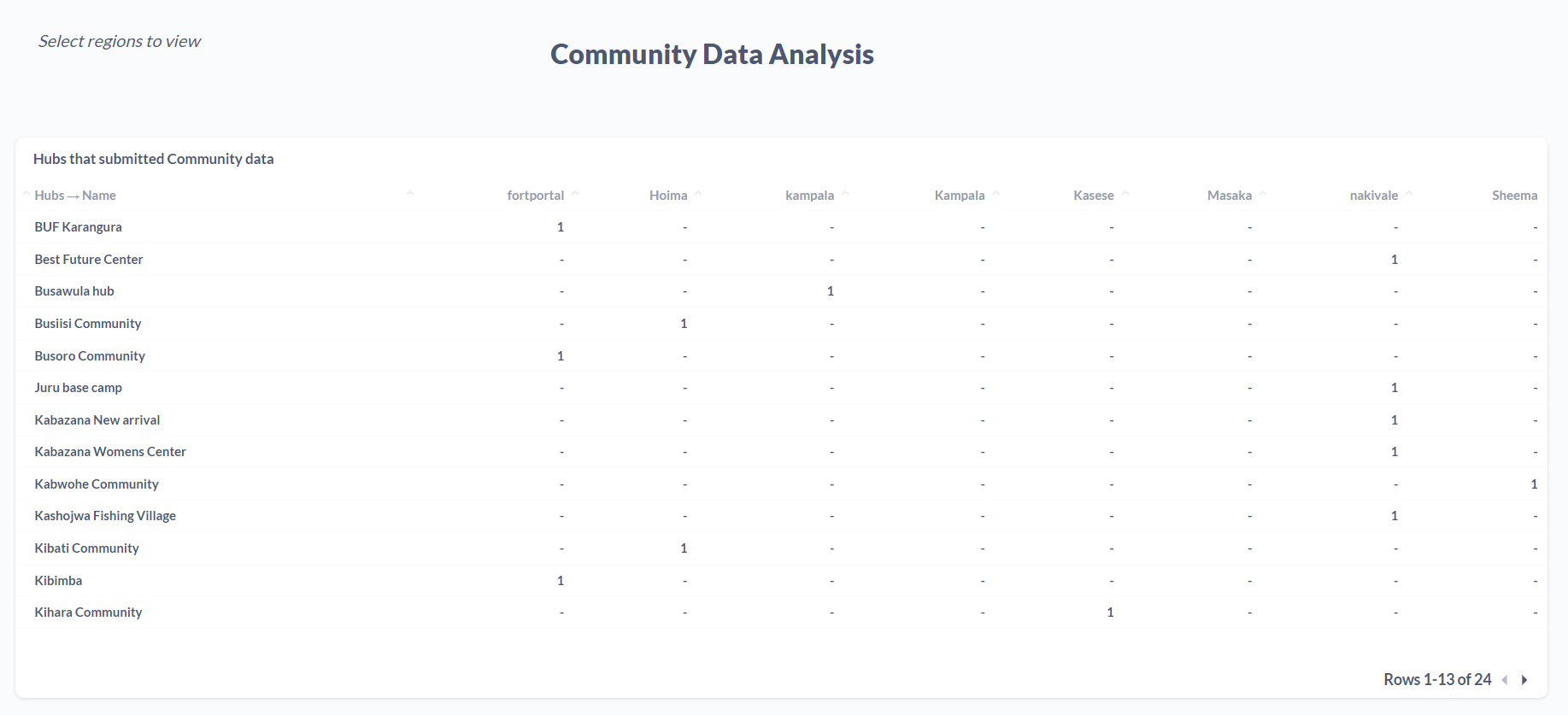 [Speaker Notes: Show latest live dashboard
Who has access; RO, Engineers, Team at Office and UK]
MyHelloHub
URL: https://myhellohub.org
Access: Everyone
Data page
Hubs page
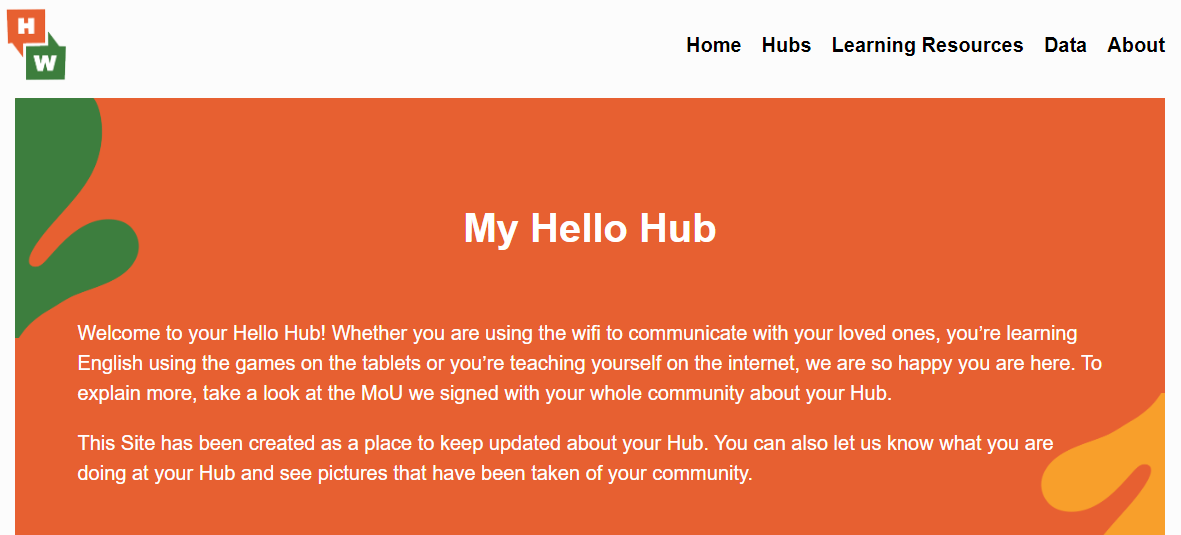 [Speaker Notes: Show live data and hubs page
links on hubs page//whatsapp, MoU 
Gallery]
Errors!! - Data Validation
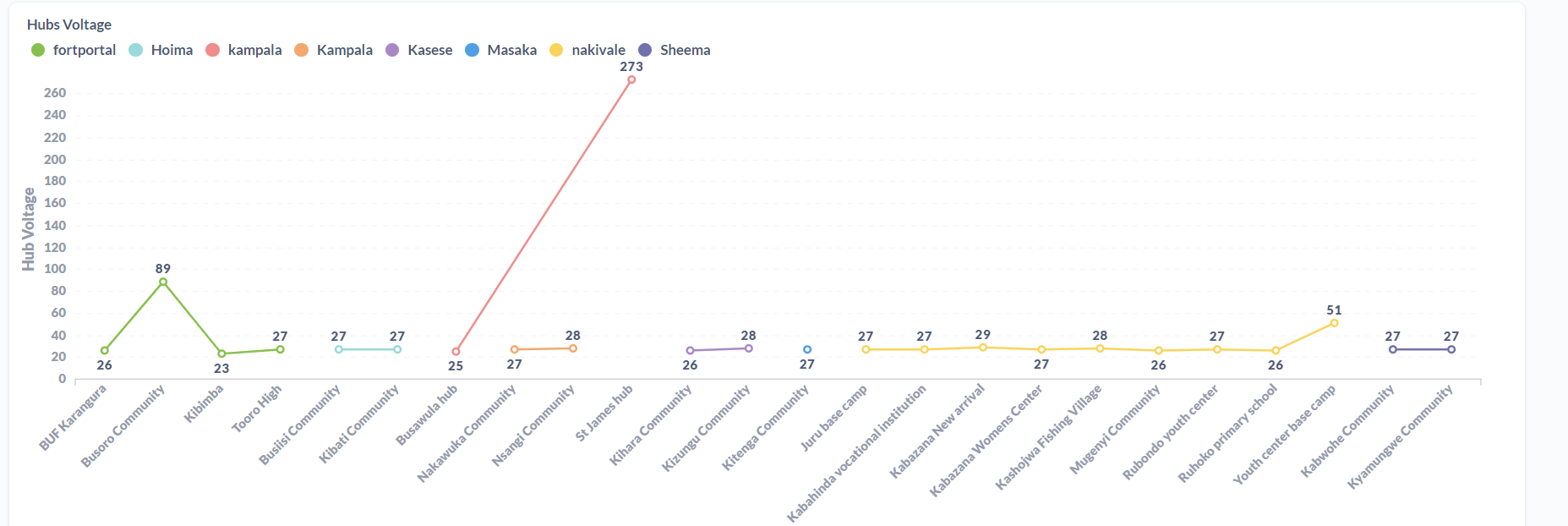 [Speaker Notes: wifiman/fast.com/speedtest.net   show live tests]
Afoyo Matek // Mwebale Nyo //  Thank you Awadifo //
Quiz, Questions & Answers
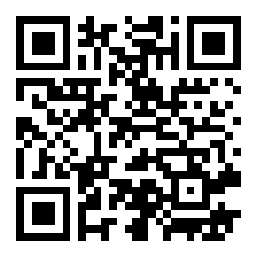 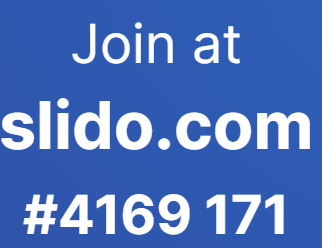